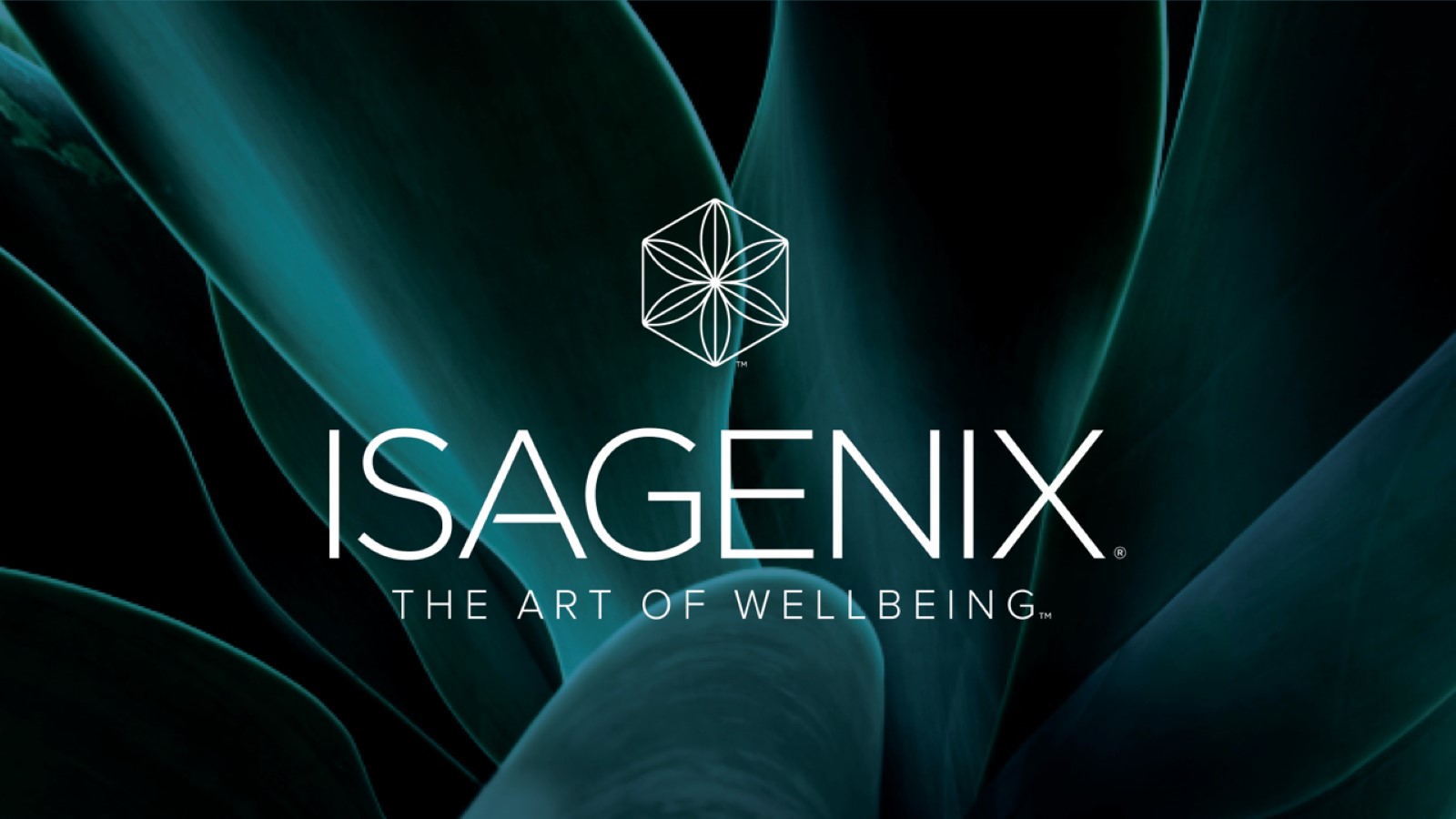 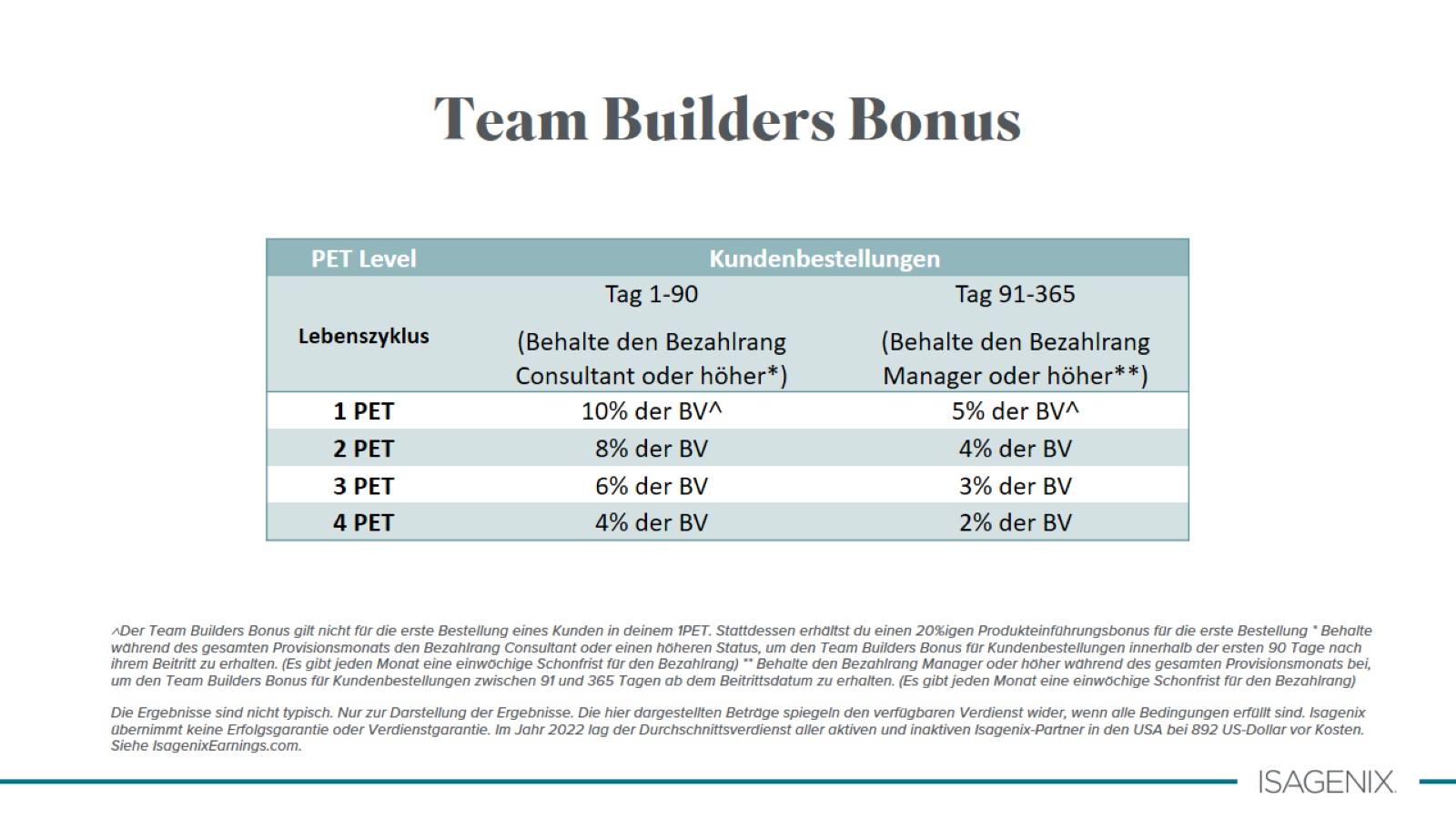 Team Builders Bonus
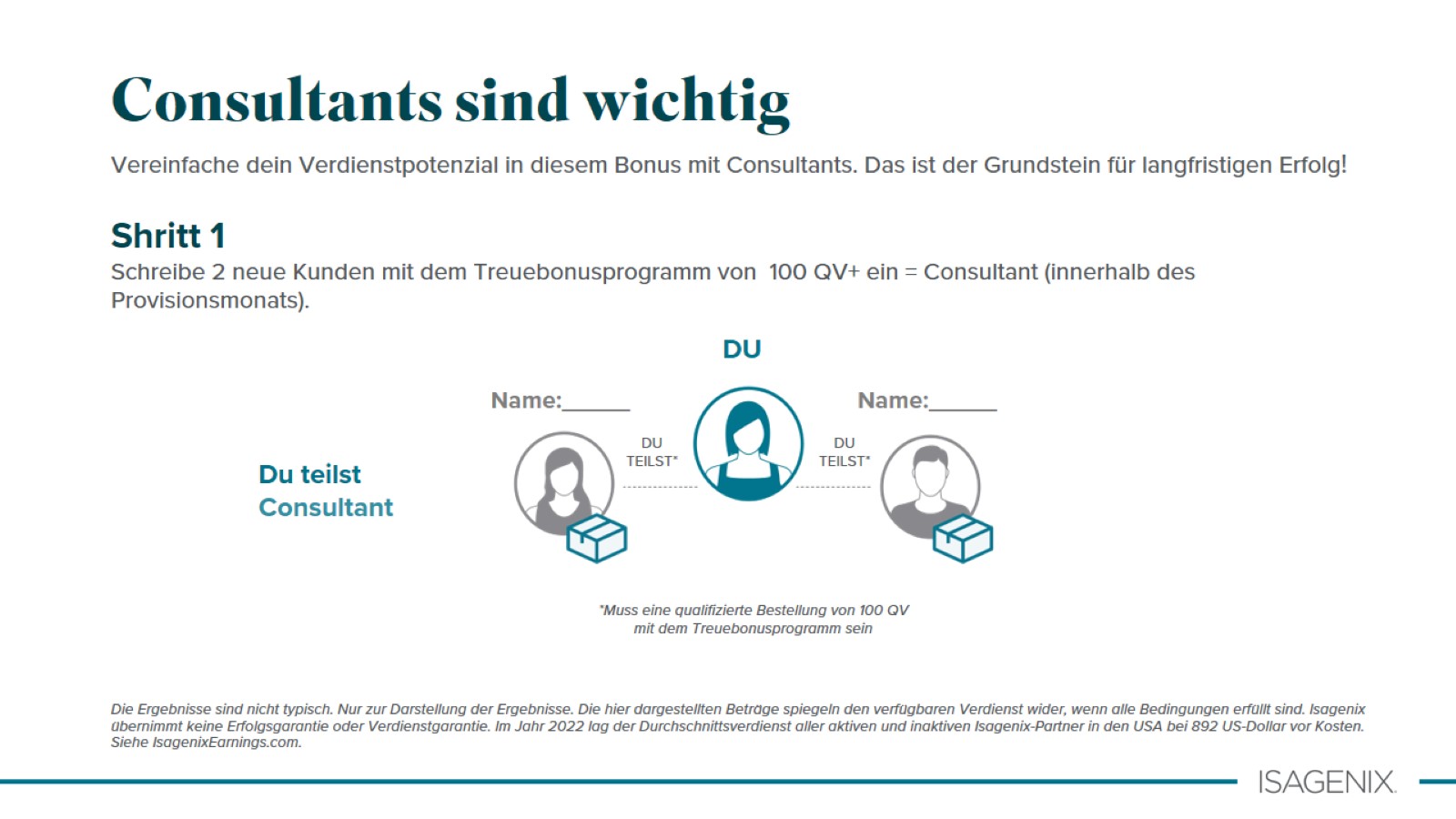 Consultants sind wichtig
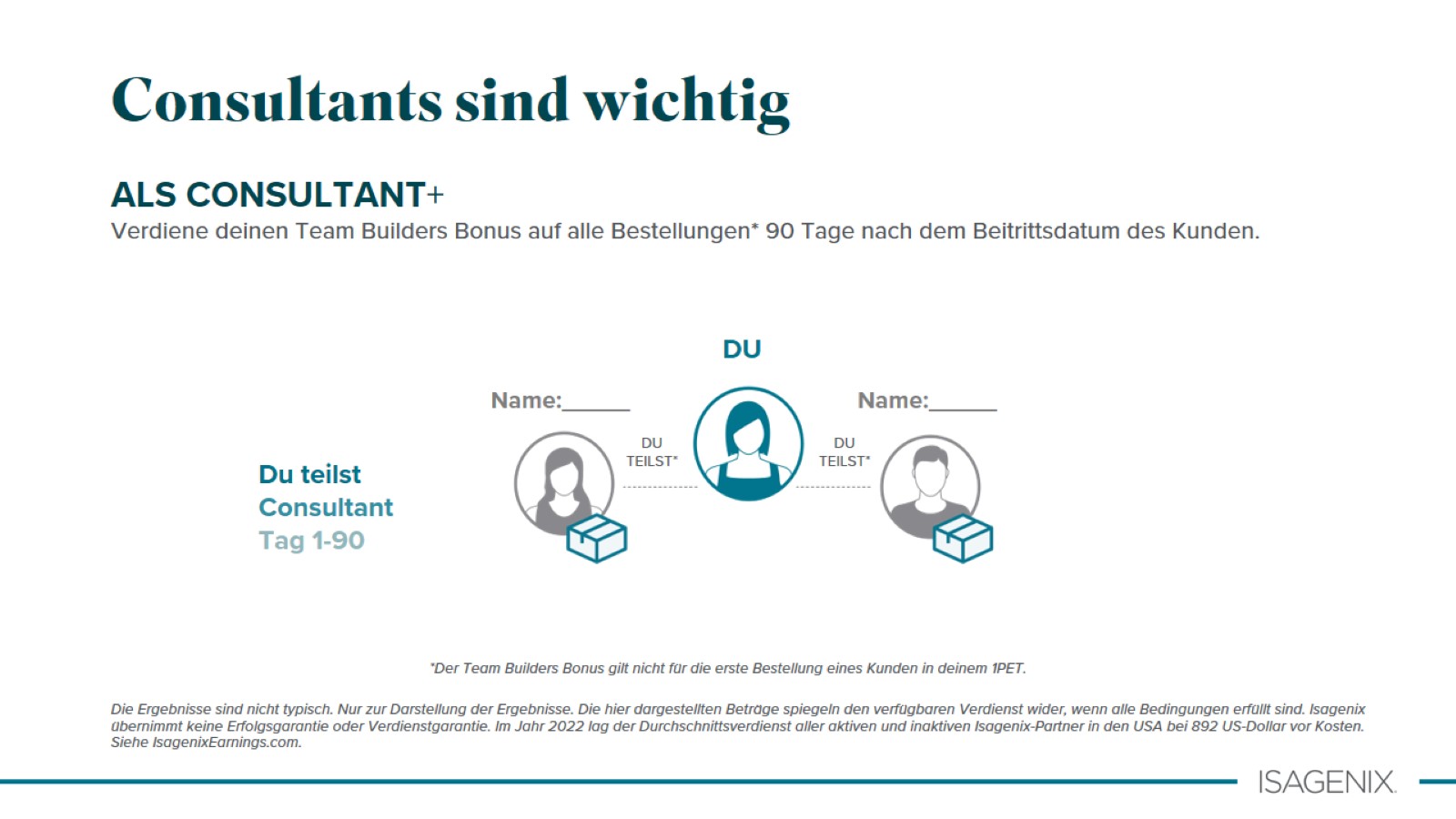 Consultants sind wichtig
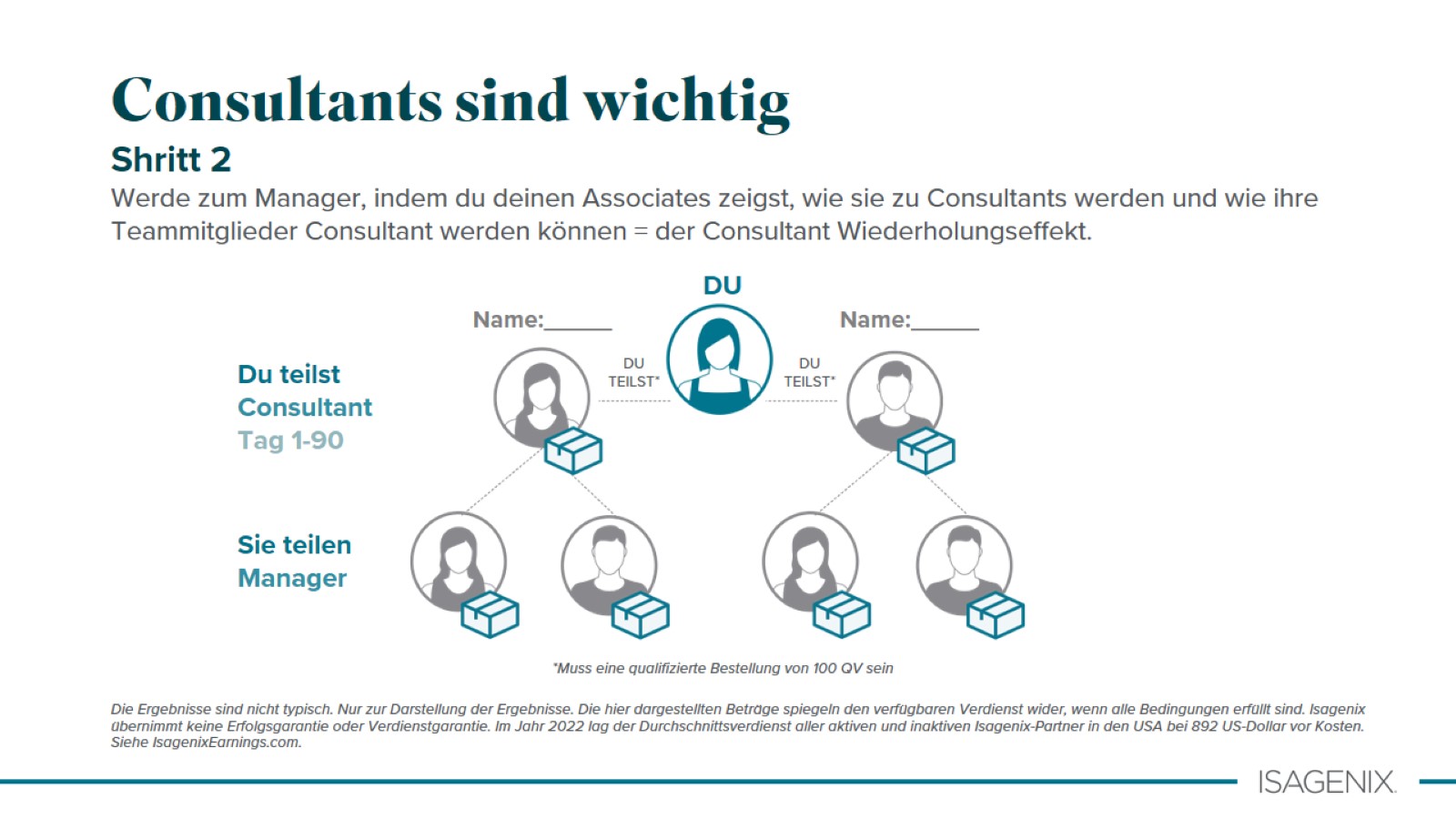 Consultants sind wichtig
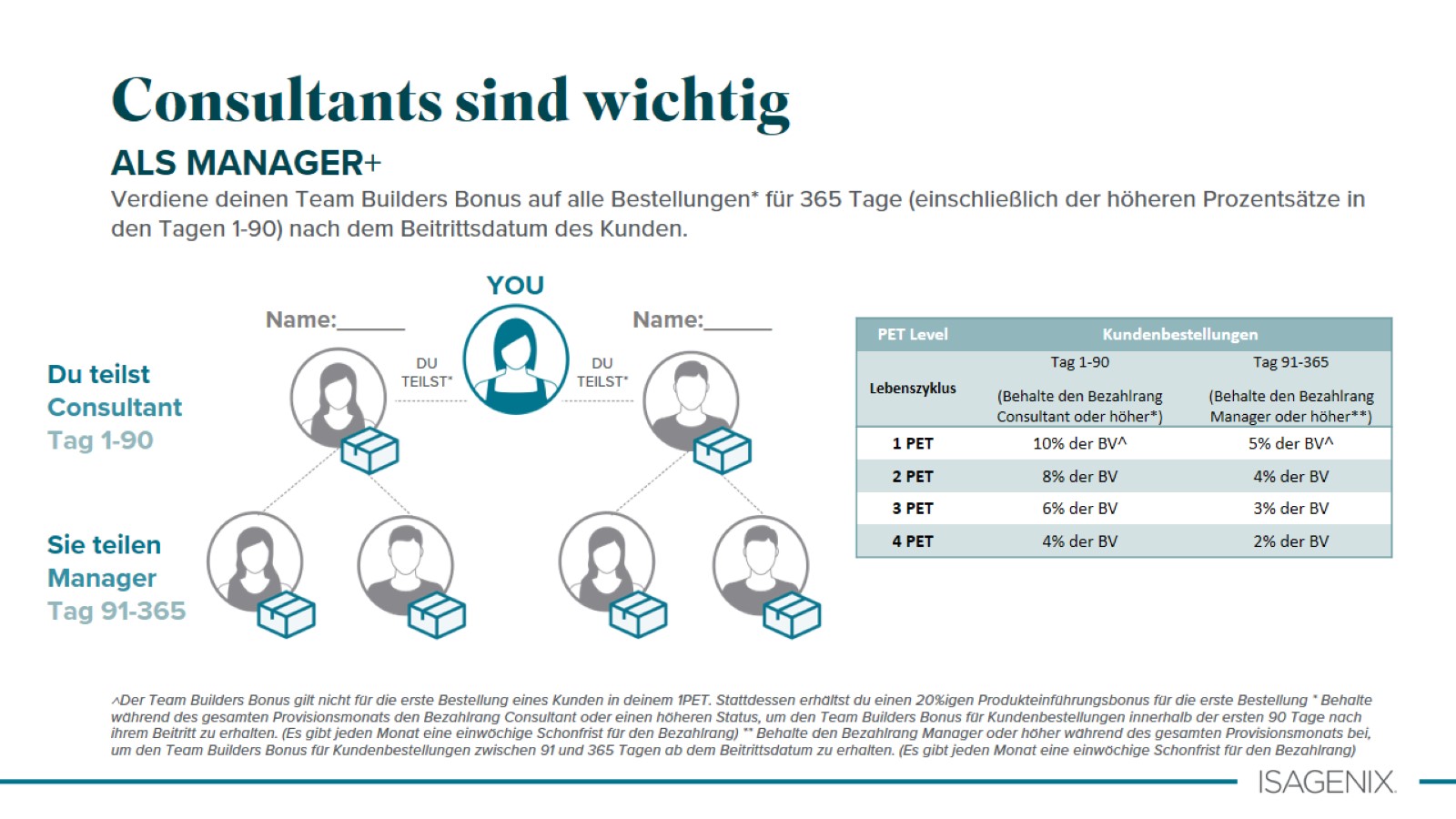 Consultants sind wichtig